Ultrafast and memory-efficient alignment of short DNA sequences to the human genome
Ben Langmead, Cole Trapnell, Mihai Pop, Steven L Salzberg


林恩羽  宋曉亞  陳翰平
Rationale
Existing method(Maq, SOAP, …)  computational cost of many short reads is      large
Align the 140 billion bases
Maq: 5 cpu-months
SOAP: 3 cpu-years 
Clear need for new tools that consume less time and computational resources
Bowtie
Ultrafast, memory-efficient
Burrows-Wheeler indexing
25 million reads per CPU hour with a memory footprint of approximately 1.3 GB
Bowtie
Aligns 35-base pair reads  25 million / hour (35 times faster than Maq / 300 times faster than SOAP)
Small footprint allows Bowtie to run on PC with 2 GB of RAM
Multiple processor cores  to achieve greater alignment speed
Compromise
Fail to align a small number of reads with valid alignment, if those reads have multiple mismatches
Options that increase accuracy at cost some performance
Environment
Evaluation
Wall-clock time, CPU time
Time to build index is excluded
Reuse pre-computed index
Human
Chimp
Mouse
Dog
Rat
Arabidopsis thaliana
Comparison to SOAP and Maq
1,000 Genomes project (NCBI Short Read Archive: SRR001115)
8.84 million reads
Trimmed to 35bp
Aligned to Human Reference Genome (build 36.3)
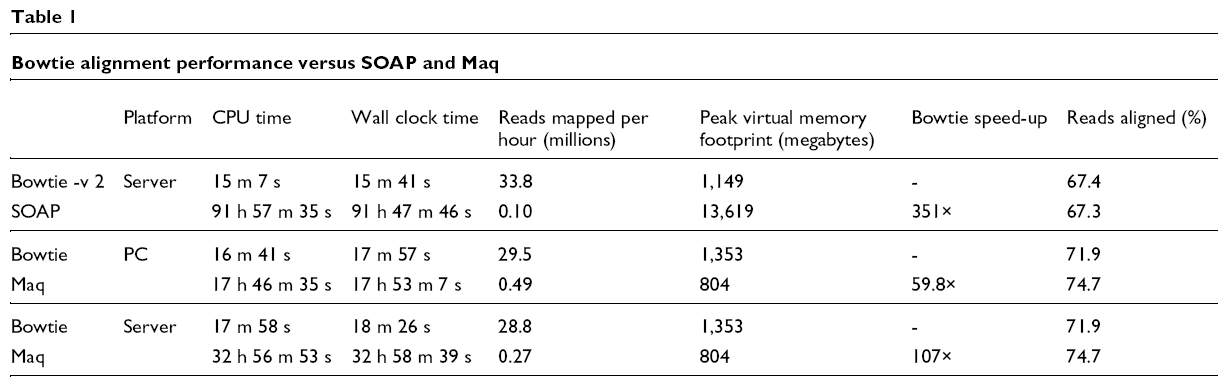 Bowtie V.S. SOAP
99.7% were aligned by both
0.2% were aligned by Bowtie
0.1% were aligned by SOAP
Bowtie V.S. Maq
96.0% were aligned by both
0.1% were aligned by Bowtie
3.9% were aligned by Maq

Maq is more flexible  allows 3 mismatches
Maq with filtered read set
‘poly-A’ artifacts
‘catfilter’  438,145 reads
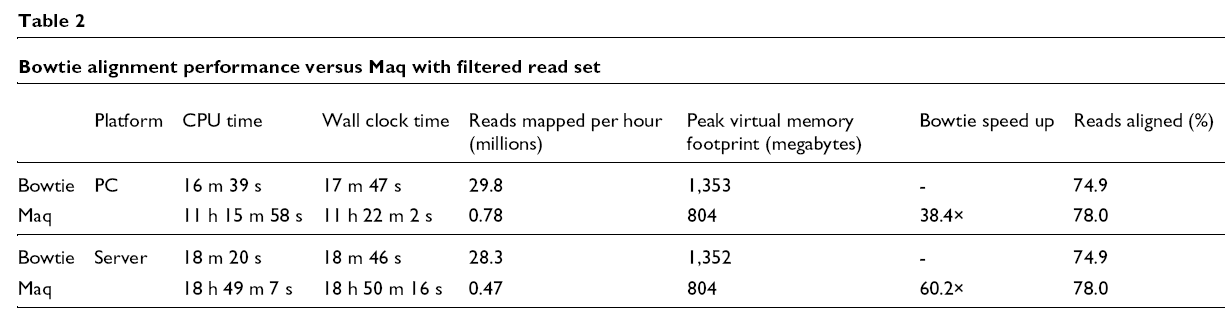 Read length and performance
Lengths of reads supported:
Bowtie – 1024bp
Maq – 127bp (v0.7.0)
SOAP – 60bp
Align 36-bp set, 50-bp set, 76-bp set to human genome
36-bp set (SRR003084)
50-bp set (SRR003092)
76-bp set (SRR003196)
Parameters
Bowtie
‘-v 2’  allows 2 mismatches [SOAP]
‘--maxns 5’  filter out reads with 5 or more no-confidence bases [SOAP]
‘-z’  only forward index is resident in memory at one time [Maq]
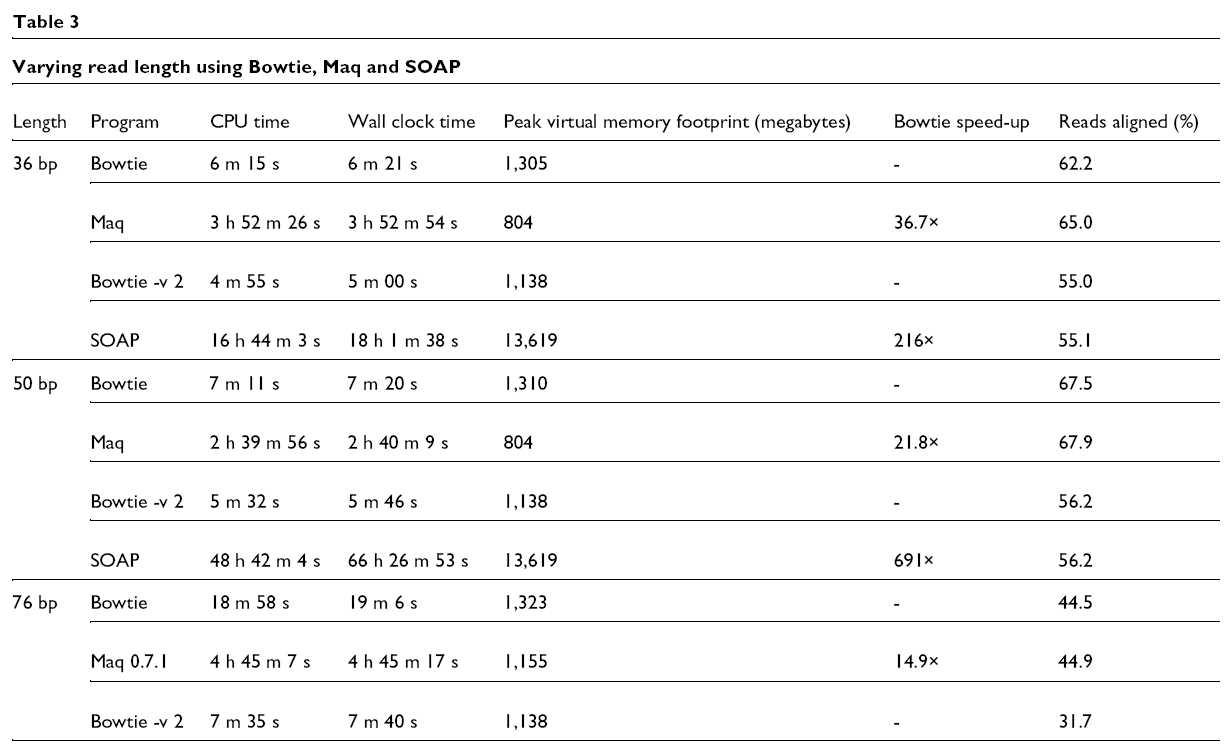 Parallel performance
Bowtie allows the user to specify a desired number of threads

The memory image of the index is shared by all threads
Parallel performance
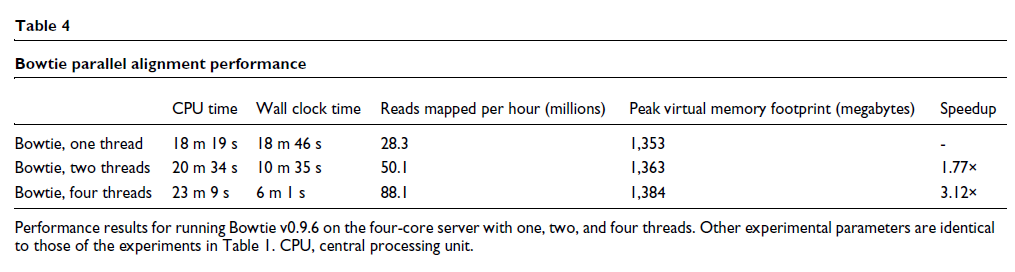 Index building
Bowtie uses a flexible indexing algorithm that can be configured to trade off between memory usage and running time
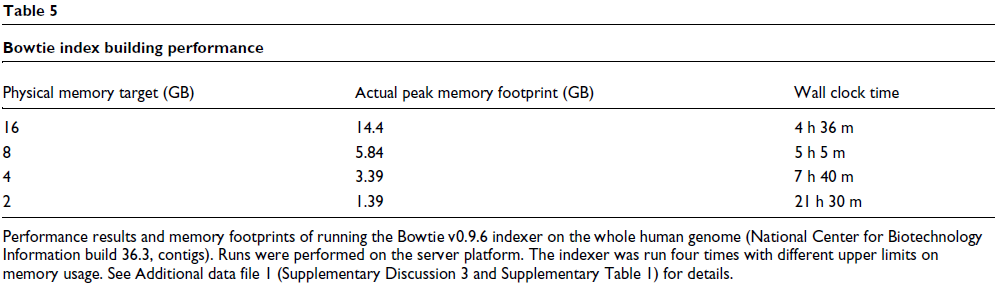 Discussion
Unlike SOAP,   Bowtie‘s 1.3 GB memory footprint allows it to run on a typical PC with 2 GB of RAM

Unlike many other short-read aligners, Bowtie creates a permanent index of the reference that may be re-used across alignment runs
Discussion
Bowtie‘s speed and small memory footprint are due chiefly to its use of the Burrows-Wheeler index

Does not yet support paired-end alignment or alignments with insertions or deletions